Lecture 11: Back-Propagation
Mark Hasegawa-Johnson
2/2022
License: CC-BY 4.0. You may remix or redistribute if you cite the source.
Outline
Review: flow diagrams
Gradient descent
The chain rule of calculus
Back-propagation
Flow diagrams
Flow diagrams
Flow diagrams
Outline
Review: flow diagrams
Gradient descent
The chain rule of calculus
Back-propagation
Gradient descent: basic idea
Gradient descent in a multi-layer neural net
Gradient descent in a multi-layer neural net
Visualizing gradient descent
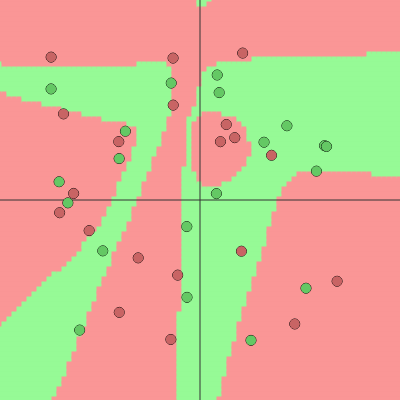 https://cs.stanford.edu/people/karpathy/convnetjs/demo/classify2d.html
Outline
Review: flow diagrams
Gradient descent
The chain rule of calculus
Back-propagation
Definition of gradient
Definition of partial derivative
Lots of different partial derivatives
The chain rule of calculus
More chain rule
More chain rule
Outline
Review: flow diagrams
Gradient descent
The chain rule of calculus
Back-propagation
Back-propagation
Back-propagation
Back-propagation
Back-propagation
Back-propagation
Back-propagation: splitting it up into excitation and activation
Back-propagation: splitting it up into excitation and activation
Finding the derivative
Loss
Layer 3
Layer 2
Layer 1
Outline